مهارات الالقاء
أ . م . د  سمية عباس
مهارات الالقاء
يعتبر الالقاء وسيلة فاعلة في مخاطبة الناس وهي طريقة لنقل الافكار الى المستمعين او المشاهدين بهدف ايصال هذه الافكار والتعامل معها ,وهذا يحتاج الى توافر مهارات معينة حتى يتحقق الهدف المطلوب.
يعد الكلام واحد من نعم الله سبحانه وتعالى التي ميز بها بني البشر وهو الوسيلة الاكثر اهمية في التواصل بين الناس , ومن اجل ان يحقق الكلام المعاني الواضحة التي توصل المعنى كان لابد من التعرف على مهارات الصوت الالقاء, والتي علينا الاهتمام بها فهمي من المواضيع المهمة والتي تسهم في بناء شخصية المتكلم وتؤدي دورا في عملية ايصال الافكار ومدى تأثيره في الاخرين.
مفهوم الالقاء
ان الالقاء فن ومهارة .فهو فن لآنه يحتاج الى موهبة فطرية يستطيع صاحبها ان ينميها بالممارسة او التدرب على الالقاء .بحيث يتقن هذا الفن ويصبح ذلك مهارة لديه يستخدمها وقت الحاجة , و قد عرف ايضا بانه القدرة او التكنيك (الاسلوب او المهارة الفنية)الذي يستطيع به الملقي ان يوصل أفكاره واحاسيسه وعواطفه حسب الموقف او المواقف المتغيرة الى الاخرين بشكل سليم من حيث النطق والاداء الصوتي, ولا بد ان يكون كل ذلك ,جميلا وممتعا ومثير.
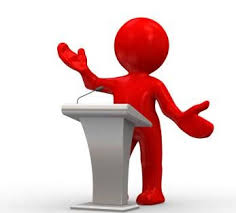 مفهوم الالقاء
والالقاء هو علم وفن له وقعه واهميته واثره على النفوس, فقد يغير رايا او اتجاها وقد يحي همه ويعلى نخوة او يرفع طموحا او يدفع حماسة وله تأثيره في ذات الملقي ,من صقل لشخصيته وتأكيد ثقته بنفسه.
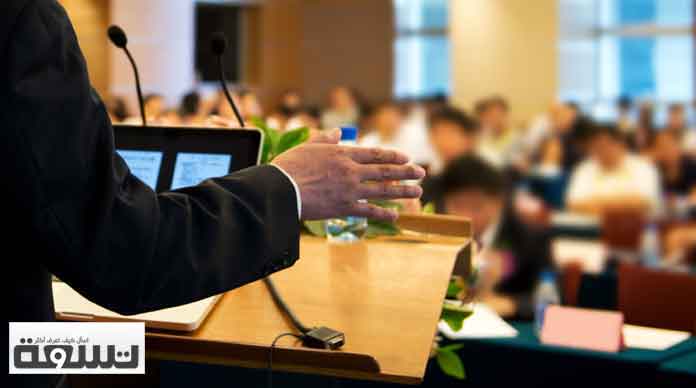 وظيفة فن الالقاء
1-تطوير الصوت البشري من ناحية القوة والايصال ومن ناحية الطبقات الصوتية المختلفة وتوسيع المدى الصوتي.
2-تطوير التلفظ من ناحية الوضوح ومن ناحية الاعتناء بالوقف ومن ناحية الموسيقى الكلامية ومن ناحية سرعة او بطء الكلام.
3-تطوير الاحساس بالكلام وذلك من اجل خلق جسر عاطفي بين الملقي والملتقي ,وذلك عن طريق فهم مغزى الكلام والتحسس بالمشاعر التي تكتنفه ونقل تلك المشاعر الى المتلقي.
4-تطوير شخصية المتكلم من ناحية الاداء الصوتي وتناسب اسلوب الالقاء مع الحالة التي يمر بها الملقي والمكان الذي هو فيه والزمان الذي يمر به.
مراحل عملية الالقاء
1-	نقل المعاني :-
يرتبط موضوع نقل المعاني في المجال ارتباطا قويا واساسيا بالكلمة وكيفية ادائها صوتيا اذا ان هذه الكلمة تمر في طريق توصل بين الذي يصوغ الكلمة وبين الذي يسمع الكلمة ,وتبدا الخطوة الاولى من هذا الطريق في فهم الكلمة ومحتواها في نطاق الجملة والعبارة وموقع هذه الكلمة ,ثم تأتي الخطوة الثانية في معرفة كيفية نقل هذه الكلمة الى الاسماع وهي تحمل المعنى الحقيقي لها حتى يصل ذلك المعنى الى المستمع .
2-	ايصال المشاعر:
ويراد بها ايصال المشاعر و الاحاسيس التي يشعر بها الممثل او المتحدث اثناء الاداء التمثيلي( بالنسبة للمثل) واثناء نقل معاني الكلمات التي يقرأها او يلقيها على الجمهور.
3-	خلق الجو :
من المهمات الاساسية لفن الالقاء ,هي خلق الاجواء المناسبة للأفكار و العواطف و المواقف المراد نقلها الى المتلقي كي يستطيع التمييز بين الحالات و المواقف والعواطف و العلاقات المختلفة , ولكي يستطيع ادراك المعاني و الافكار التي تنقلها الصور المقدمة بواسطة الصوت.
مهارات الالقاء
1-	التقطيع 
لا يمكن لأي متكلم ان يسرد كلامه كله في نفس واحد ,اذ لابد له من ان يتوقف اثناء الكلام في مواضع تساعده على اخذ الشهيق و تقطيع الكلام الى مجموعات وعلى الرغم من اهمية التقطيع في الكلام الا ان لها اماكن محددة على المتكلم ان ينتبه لها و الا تمزق كلامه وضاعت معانيه.
2-	التنغيم 
التنغيم هو ارتفاع الصوت وانخفاضه اثناء الكلام وقبل انه موسيقى الكلام او التلوين الموسيقي ويطلق على التنغيم (الانعطاف الصوتي) ويقصد به الاستمرار او عدم الاستمرار بالصوت في نهاية الكلمة او الجملة .
3-	التركيز 
هو التأكيد على كلمة او جملة من اجل ابراز معناها والحالة النفسية والعاطفية المرافقة لها ,من اجل تحيد الموقف المراد ايصاله ايضا ,ولغرض ايصال المعاني الحقيقية التي يقصدها المؤلف الى اذهان المتفرجين واغلب الكلمات المهمة توضع في اواخر الجملة وتوضع الجمل المهمة في اواخر المقاطع وذلك لان الكلمات والجمل السباقة ماهي الا ممهدات او اسباب لنتائج تظهر في الجمل الاخيرة للوصول الى حالة عالية من التركيز على كلمة او جملة.
مراحل عملية الالقاء
1-	المرحلة التعليمية : وهذه المرحلة لا تكتفي بتعلم اللغة ,وسلامة اللسان فقط بل يتعلم الملقي اعطاء الكلام حقه من :التفخيم ,والترقيق ,وتلبس معاني الكلمات والعبارات وايماءات ,والقدرة على تمثل الحالات :كالفرح والحزن والاستبشار ,والعزة والفخر ,والهدوء والاطمئنان و الانفعال وغير ذلك.
2-	 المرحلة التدريبية : التدريب على الالقاء بأشكاله المختلفة من شعر وخطابة و حوار مسرحي ,يؤدي الى تحسين الاداء اللقاءين كلما كان التدريب كافيا وملما بأصول الالقاء كلما ادى نتائجه وثماره المرجوة.
3-	المرحلة الادائية :هي المرحلة الاخيرة التي يتحول فيها الملقي من متلق للألقاء الى صانع له وماهر فيه وعامل عليه.